Německá literatura 20. století
IV. „Nová věcnost“
Heym: Zloděj (1911, vydána posmrtně 1913)
Hledání smyslu vlastní existence
prochází různými přírodními vědami – odkaz na Goethova Fausta
reálná loupež  Mony Lisy z Louvru v roce 1911
Seminář
Heym: Zloděj:
Jaký je vztah člověka k uměleckému dílu?
Obraz ženy v povídce?
Aura uměleckého díla – v čem je síla originálu?
Dobro a zlo – kdo je hrdinou literárních děl?
Heym: Zloděj
Téma 1: Jaký vztah k ženám se v povídce prezentuje?
Mona Lisa krásná?  kolem 1900 kult Mony Lisy a kult femme fatale
dobové mizogynní tendence (proti feminismu) – např. dle Freuda je ženství „negativní pohlaví“
Otto Weininger, jehož dílo bylo na poč. stol. velmi populární propaguje ve svém pojednání, 
„Geschlecht und Charakter“ (1903) otevřený odpor k ženám. 
podle Weiningera má žena nelogický, amorální a negeniální a asociální charakter; žena je podle něj nesmysl a vpravdě nicota.
expresionismus – i vztah muže a ženy je bojem (toto i Freud)
Heym: Zloděj
Téma 2: Co je pravda co fikce, jak se projevuje ve vztahu ke kulturnímu artefaktu?
Jak lze vůbec realitu vnímat? Jaký vliv na vnímání reality má předvědění dané kulturní (kolektivní) pamětí?
Mona Lisa - obraz, který se stane symbolem
vnímání obrazu jako něčeho živého, vstoupení do obrazu
přitažlivost zla a ošklivosti
vnímání uměleckého díla, nebo vlastní projekce do něj a jeho ambivalentnosti?
Vnímání skutečnosti a jeho poruchy
Intertextualita – biblické obrazy, Goethe
Nová věcnost (neue Sachlichkeit)
vstupuje do umění, zejména literatury jako odpověď na expresionismus
navazuje na pozdní naturalismus
cílem je co nejrealističtější zobrazení proměněné společnosti
reflektuje a využívá nová média, reflektuje masovou společnost, velkoměsta v jeho pokrokové perspektivě
nové techniky psaní inspirované z filmu - Döblin
reportážní styl
erotika ustupuje do pozadí
v popředí témata sociologická, politická, hospodářská i sportovní
Nové techniky psaní
A. Döblin: An Romanautoren und ihre Kritiker  (Berliner Programm) – 1913 v časopisu Sturm:
Spisovatelé musí reagovat na vývoj společnosti a změnit své pracovní metody: „Svět vyrostl do šíře i do dálky. Starého Pegasa překonaného  technikou to uvedlo v takový úžas, že se stal náladovým oslem. Tvrdím, že každý bankéř, voják či spekulant je lepším prozaikem než většina dnešních autorů… Literatura není okusování nehtů nebo rýpání se v zubech, ale veřejná záležitost. “ Döblin kritizuje přílišné zaměření literatury na psychologii postav a ponoření se jen do myšlenkových pochodů. Inspirací má být nejnovější psychiatrie, která se nesoustředí na popisy myšlenkových pochodů, ale hledá jejich podstatu v činech, zážitcích, konkrétních vjemech, tedy v realitě. Spisovatelé musí reagovat na vývoj společnosti ýchodiskem má být buď lyrika, která podává bezprostřední dojmy, nebo skutečný nový román, který se nesoustředí na duši, ale na skutečnost, popisovanou „kinostylem“. D. požaduje „strohost, střídmost slovních vyjádření, rychlý vývoj peripetií, nelineárnost příběhu, směs vjemů v montáži  heslovitých záznamů, s cílem ukázat , jak se do stalo, ne jak se to dá popsat slovy s tím, že autor /vypravěč má zůstat skryt. a nemá být jen jeden hrdina příběhu, ale lidé ve své mnohosti. “
Neue Sachlichkeit ve výtvarném umění
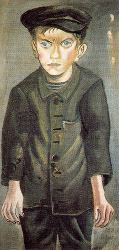 Verismus: Otto Dix
Akademismus: Alexander Kanoldt




magický realismus
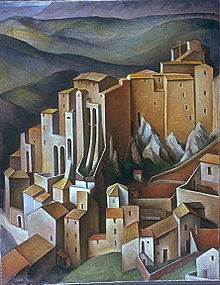 Neue Sachlichkeit v architektuře
Bauhaus: Ludwig Mies van der Rohe (1886-1969)




Walter Gropius (1883-1969)
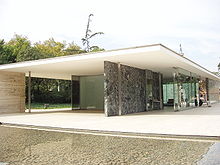 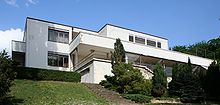 Neue Sachlichkeit v literatuře
- příležitostná lyrika:
Bertold Brecht (1898-1956)
Kurt Tucholsky (1890-1935): Der Angestellte
Erich Kästner (1899-1974)
 dobové a historické romány:
Erich Maria Remarques (1898-1970): Na západní frontě klid (1929)
Lion Feuchtwanger (1884-1958): Josephus Flavius (1932-1942), Žid Süss (1925)
Joseph Roth (1894-1939): Hotel Savoy (1924)Kapucínská hrobka a  Pochod Radeckého pochod (obé 1932)
reportáže:
Egon Erwin Kisch (1885–1948), Erich Kästner, Kurt Tucholsky aj.
epické drama:
Bertold Brecht (1898-1956), Erwin Piscator (Volksbühne)
kritické lidové divadlo:
Ödön von Horváth (1901-1938): Geschichten aus dem Wiener Wald (1931)
společenské romány:
Alfred Döblin (1878-1957):  Berlin Alexanderplatz (1929)
Hans Fallada (1893-1947): Občánku, a co teď?
Autoři Nové věcnosti – Joseph Roth (1894 v Brodech na Haliči – 1939 v Paříži)
židovského původu, studoval nejprve ve Lvově, posléze ve Vídni
jako dobrovolník v 1 sv. v. – byl přítomen na pohřbu císaře Franze Josepha – zánik Rakouska-Uherska jedním z témat jeho románů: Kapucínská hrobka (Kapuzinergruft,1932), Pochod Radeckého  (Radezkymarsch, 1932) židovská či starozákonní témata: Jób (Hiob. Roman eines einfachen Mannes, 1930), Der Leviathan, Novelle, Querido, Amsterdam 1940 
pracoval hlavně jako novinář, fejetonista (FAZ, ale i Prager Tagblatt aj.)
Autoři Nové věcnosti – Erich Kästner (1899 v Drážďanech – 1974 v Mnichově)
psal pro různé noviny a časopisy básně, reportáže i recenze
proslavil se coby autor literatury pro děti: Emil a detektivové (Emil und die Detektive, 1931), Kubička a Toník (Pünktchen und Anton, 1931), Létající třída (Das fliegende Klassenzimmer, 1933), Luisa a Lotka (Das dopelte Lottchen, 1949), v románu  Fabian (1932) používá kinostil – techniku montáže a střihu
pracoval také jako scénárista (např. Tři muži ve sněhu), kabaretiér a reklamní textař
Autoři Nové věcnosti – Kurt Tucholsky– (1890 v Berlíně  - 1935 v Göteborgu)
levicově orientovaný novinář, spisovatel, písničkář, kabaretiér židovského původu
popularitu si vydobyl ranou povídkou Výlet na Rheinsberg (Rheinsberg: Ein Bilderbuch für Verliebte, 1913, zfilmováno 1967), kterou napsal se svou pozdější ženou Else Weil
od 1913 až do jeho zákazu 1933 pracoval pro časopis Die Schaubühne / Die Weltbühne, kam psal pod různými pseudonymy takřka do všech rubrik
psal a skládal kuplety pro kabarety, zejm. Schall und Rauch (M. Reinhardt)
V l. 1920-1 psal pro vládní propagandistický list Pieron, provokující antipolské nálady ve Slezsku. Angažoval se jako pacifista a sociální demokrat. Od roku 1924 trávil většinu času ve Francii. Roku 1933 byly spáleny jeho knihy a odebrána mu německá příslušnost.
román Schloß Gripsholm (1931, Zámek Gripsholm,  zfilmováno 1963) a esejistické sbírky Das Lächeln der Mona Lisa (1929) a Deutschland, Deutschland über alles (1929)
Autoři Nové věcnosti – Bertold Brecht (1898 v Augsburku – 1956 v Berlíně)
z bohaté rodiny, studoval medicínu
 po první sv. v. se stává divadelním kritikem
192é po smrti matky se stěhuje do Mnichova a seznamuje s Feuchtwangerem, Valentinem aj. a stává se dramaturgem
od 1924 jako režisér u Reinhardta v Berlíně, seznámení s Helene Weigel
1933 přes Prahu do Dánska, posléze Švědsko, Finsko, Moskva, USA
1947 v USA v\slýchán, následně do Curychu a 1948 do Berlína
1949 zakládá s Helene Weigel Berliner Ensemble
1927 B. Brechts Hauspostille – básně, velký úspěch
1928 Třígrošová opera (Dreigroschenoper) – podle John Gays Beggars Opera (1728), Hudba: Kurt Weil 
1939 Mutter Courage und ihre Kinder. Eine Chronik aus dem Dreißigjährigen Krieg
1940 Herr Puntila und sein Knecht Matti. Volksstück
1944-5 Der kaukasische Kreidekreis
1938 Der Verhör des Lukullus 
1944-5 Schweyk im zweiten Weltkrieg
Poezie Nové věcnosti – Kästner, Ringelnatz,
Nepřijde o moc, kdo se nenarodí.
Směje se v kosmu na stromě a sní.
Však pak Vás – jak mě kdysi – na svět hodí a to se ví, že bez ptaní.

Z toho, co znal jsem zůstalo jen trochu. Jsem z těch, co padli škole za oběť.
Co hoch jsem býval vzorem jiným hochům
a je mi toho líto ještě teď.

Pak přišla válka místo prázdnin v létě.
Svět krvácel a ukrýval si zrak.
S dělostřelectvem táh jsem po tom světě
a žil jsem dál. Jen neptejte se jak.

Nastala inflace a stěhování.
Kancelář, burza, umělecký vliv
a politika, Kant a milování…
V neděli stejně pršelo jak dřív.

Dnes je mi 30 a asi dva roky
a skládám verše na běžící pás.
Mým přátelům se zaoblují boky,
tu a tam vytrhnu si šedý vlas.

Obývám raději hned více bytů
a podřezávám větev pod námi.
Rád chodím zahradami mrtvých citů
a snažím se z nich úsměv vymámit.

batoh, co nesu, zaplnil se léty
a teď je těžší, než se kdysi zdál.
A když to shrnu do jediné věty: 
Přišel jsem na svět, přesto žiju dál.
Bumerang
War einmal ein Bumerang; 
War ein weniges zu lang. 
Bumerang flog ein Stück, 
Aber kam nicht mehr zurück. 
Publikum — noch stundenlang —
Wartete auf Bumerang.

Trápení v Bielefeldu 
V Bielefeldu mrzlo, jen to praštělo.
Zahlédl jsem ženu – hrozně jsem se lekl –
v krátkém kombiné. To tělo trpělo!
A lítost srdce svírá,
že stojí a zírá, že ji mráz tak týrá...
 
Ach, jen figurína. Pouhý papundekl.
 
Já se viděl šťasten vedle živé ženy,
přitažlivým zjevem zmámen doslova,
bez valného zájmu o snížené ceny.
 
Výloha však byla ledová.
 
Mrazem vyhrkly mi slzy. Arciže.
Dáma mlčela. A slunce svítilo.
V nitru se mi v mukách cosi vznítilo.
 
Žádný muž nezívá před ženským negližé!
Autoři Nové věcnosti – Hans Fallada
Kleiner Mann – was nun? (1932, Občánku, a co teď?
1937 po vydání románu Wolf unter Wölfen (Vlk mezi vlky), který obsahoval ostrou kritiku Výmarské republiky a který jmenovitě ocenil Goebbels, se stahuje do soukromí a k literatuře pro děti
Fridolin, der freche Dachs (1938, Jezevec Fridolín
Poválečné romány:
Jeder stirbt für sich allein (1946, Každý umírá sám) – příběh staršího manželského páru, kteří se pokusí o protinacistický odboj a je r. 1943 popraven
Der Trinker (1950, Pijan) – muže zničí alkoholismus
Autoři Nové věcnosti – Ödön von Horváth (1901 v Fiume u Rijeky – 1938 v Paříži)
Volksspiel - Ziel: „Kus, v němž se problémy projednávají a ztvárňují co možná lidovým způsobem a otázky lidu a jeho prosté starosti jsou nazřeny lidovýma očima... lidové divadlo, které se dovolává instinktů, nikoli intelektu lidu... Dnes naše zem, jako všechny ostatní evropské státy, sestává na devadesát procent z dovršených nebo zbrzděných drobných měšťáků... Díky tomuto drobnému měšťanstvu došlo k rozkladu vlastních nářečí, totiž skrze vzdělanostní žargon. Vzdělanostní žargon (a jeho zdroje) ovšem vedou přirozeně ke kritice - a tím vzniká dialog dnešní lidové hry, a tím člověk, a tím teprve dramatický děj - syntéza vážnosti a ironie. S plným vědomím rozrušuji tedy starou lidovou hru formálně i eticky - a pokouším se nalézt její novou formu. Přitom se opírám více o tradice lidových zpěváčků a lidových komiků než o autory klasických lidových her.“ (1932)
1931 Geschichten aus dem Wiener Wald. Volksstück in drei Teilen
Jugend ohne Gott - vydáno 1937 – zoufalství učitele z nacistické výchovy jemu svěřených chlapců
Figaro läßt sich scheiden (1935) – premiéra v Československu
Autoři Nové věcnosti – Lion Feuchtwanger (1884 v Mnichově – 1958 v Los Angeles)
1925 přesídlil do Berlína, získá popularitu díky románu Žid Süß
Přítelství s Brechtem, společně napíší 3 dramata: 1924 přepracování Marlowova Života Leben Edwarda II. anglického, 1925 Kalkutta 4.Mai, 1942/3, podle příběhu Jean d’Arc Die Geschichte der Simone Machard
1933 emigrace do Sanary-sur-Mer (jako H. Mann, A. Zweig, Alfred Kerr, E. Toller)
s Brechtem ke Stalinovi do Moskvy – je nadšen
1940 do USA
1930-40 Josephus Flavius: Der jüdische Krieg, Die Söhne, Der Tag wird kommen
1955 Židovka z Toleda(Die Jüdin von Toledo)
1951 Goya
Autoři Nové věcnosti – Carl Zuckmayer (1896 v Nackenheimu – 1977 ve Vispu)
1. sv. v. – nejprve pacifista, posléze expresionistické básně
od 1920 angažmá u berlínských divadel jako asistent režie, posléze dramaturg
od 1925 spolupráce a přátelství s Brechtem1933 emigrace přes Švýcarsko do USA (pronajme si farmu, učí na exilové divadelní škole
Komedie Das fröhliche Weinberg (1925, česky 1960 Veselý vinohrad
1931 Der Hauptmann von Köpenick. Ein deutsches Märchen (česky 1983-1993 v Činoherním klubu Hejtman z Kopníku: Německá pohádka o 3 dějstvích
Roku 1946 je  v Curychu uvedena jeho protinacistická hra Des Teufels General  (Ďáblův generál)
Autoři Nové věcnosti – E. E. Kisch (1885 v Praze – 1948 v Praze)
Znám jako „Zuřivý reportér“ (Der rasende Reporter)
Nar. V domě U dvou medvídků v Melantrichově ulici; jako velká část pražských německých spisovatelů chodil do školy k piaristům na rohu Na příkopě a Panské
Účastnil se 1. sv. v. , na jejím konci se přiklonil k radikální levici a účastnil se založení rakouské republiky
Od 1919 člen komunistické strany
1921-1933 převážně v Berlíně, od 1922 korespondent pro Lidové noviny
V exilu v USA a Mexiku
Několik sbírek cestopisných reportáží (SSSR, USA, Čína)
Historické reportáže: o třicetileté válce, případ plukovníka Redla 
Prager Pitaval. Historische Kriminalfälle aus Böhmen (1931)
Krédo: „Reportér nemá tendence, nemá co ospravedlňovat a nemá stanoviska.“
Autoři Nové věcnosti – Erich Maria Remarque (1898 v Osnabrücku –1970 v Locarnu
Prvním literárním pokusem byl neúspěšný román z uměleckého prostředí Die Traumbude  (1920, č. 2008 Říše snů) Remarque se protloukal v příležitostných zaměstnáních, což později zpracoval v románu Der schwarze Obelisk (1956, č. 1968 Černý obelisk). Následně pracoval jako novinář. Pacifista Remarque byl trnem v oku nacistům. Hned 31. 1. 1933 emigroval do Švýcarska. Po roce 1939 pobýval částečně v USA a roku 1947 tam získal státní občanství. Z dalších děl: romány Arc de Triomphe z prostředí německých exulantů v Paříži roku 1940 (1946, č. 1948 Brána vítězů a 1967 Vítězný oblouk, zfilmováno 1948 a 1984), Der Funke Leben o koncentračním táboře (1952, č. 1957 Jiskra života), Drei Kameraden o životě v Německu kolem roku 1920 (1938, č. 1962 Tři kamarádi) a emigrantský román Die Nacht von Lissabon (1962, č. 1964 Noc v Lisabonu, zfilmováno 1971 Z. Brynychem)
Kisch a Tucholsky - ukázky
Co je tématem jejich literárních děl? 
Jakým jazykem píší?
Jakou roli hraje humor?
Jak používá zejm. Kisch historii?
Kdo je pravděpodobným a imanentním čtenářem těchto textů?
Jakou roli v nich hraje moderní svět?
Četba na příště: Mann: Tonio Kröger
1. Jak povídka popisuje postavení spisovatele ve společnosti? Co to říká o možné roli intelektuálů?